NHSO 4 Saraburi
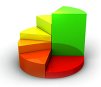 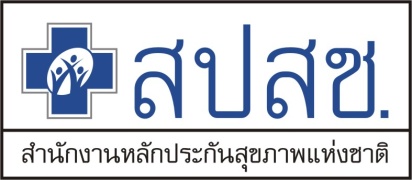 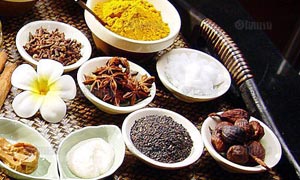 ค่าบริการแพทย์แผนไทยปีงบ 2556
เมลดา  ธนะสุรัติ
23 พย. 55
งบฯที่ได้รับจัดสรร ตามปีงบประมาณ
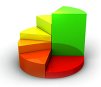 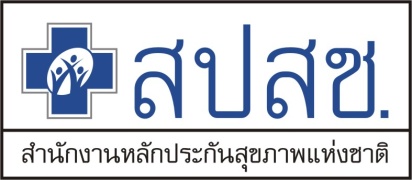 วัตถุประสงค์
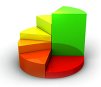 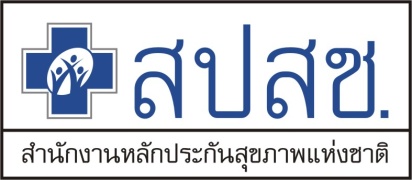 1. เพื่อให้มีบริการแพทย์แผนไทยที่มีคุณภาพและปลอดภัย
   คู่ขนานไปกับการแพทย์แผนปัจจุบัน
2. เพื่อให้มีการใช้ยาจากสมุนไพรที่มีอยู่ในบัญชี
   ยาหลักแห่งชาติเพิ่มขึ้น
แผนผังการจัดสรรค่าบริการแพทย์แผนไทย ปี 2556
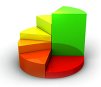 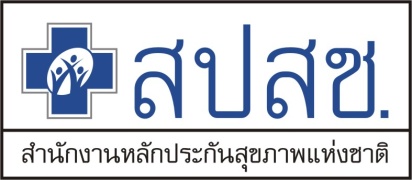 บริการแพทย์แผนไทย  7.20 บ./ปชก. สิทธิ UC
จัดสรรแบบ Global เขต 
(ค่าบริการและงบส่งเสริมฯ)
1. งบค่าบริการเพิ่มเติม
 6.85 บ/ปชก. 
(ไม่น้อยกว่า 95%)
2. งบสนับสนุนและส่งเสริมการจัดบริการ 
0.35 บ./ปชก.(ไม่เกิน5%)
แบ่ง เป็น 4 ส่วน ได้แก่
จัดสรรให้หน่วยบริการประจำ
ชดเชยค่าบริการนวด อบ ประคบ
ชดเชยค่าบริการฟื้นฟูสุขภาพแม่หลังคลอด
ชดเชยบริการสั่งจ่ายยาสมุนไพร
บูรณาการ 4 กองทุน
ค่าบริการชดเชยฯ
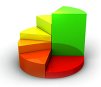 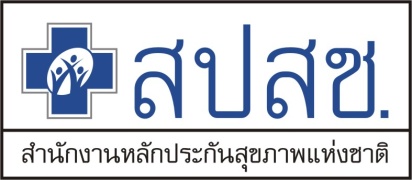 บริการแพทย์แผนไทย  7.20 บ./ปชก. 
สิทธิ UC
ค่าบริการ นวด อบ ประคบ
(10 ล้านบาท)
1. งบค่าบริการเพิ่มเติม
 6.85 บ/ปชก. 
(17,926,990 ล้านบาท)
ค่าบริการฟื้นฟูสุขภาพแม่หลังคลอด 
(1 ล้านบาท)
สนับสนุนการสั่งจ่ายยาสมุนไพร 
(2 ล้านบาท)
จัดสรรให้หน่วยบริการประจำ 40 แห่ง
(4 ล้านบาท)
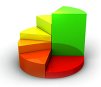 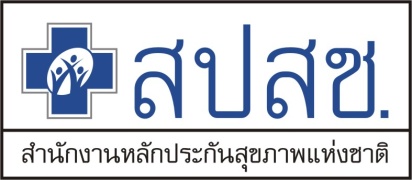 บริการ นวด ประคบ อบสมุนไพร )
จ่ายชดเชยค่าบริการ นวด อบ ประคบสมุนไพร
จ่ายตามเกณฑ์ผลงานบริการ นวด ประคบ อบสมุนไพร
เพื่อการรักษาผู้ป่วย และเพื่อการฟื้นฟูร่างกายด้วยการแพทย์แผนไทยแก่ผู้ป่วยโรคหลอดเลือดสมอง โรคเรื้อรัง ผู้พิการ ผู้สูงอายุในชุมชน
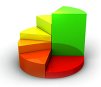 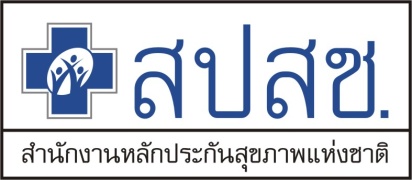 บริการฟื้นฟูสุขภาพแม่หลังคลอด
ชดเชยฯ บริการฟื้นฟูสุขภาพแม่หลังคลอด
โดย ผู้ให้บริการต้องเป็นผู้ประกอบโรคศิลปะสาขาการแพทย์แผนไทย (ประเภทนวดไทย/ผดุงครรภ์ไทย) หรือ สาขาการแพทย์แผนไทยประยุกต์  จัดสรรครั้งละ 400 บาทต่อ บริการ 1 ชุดบริการ ประกอบด้วย  การนวด ประคบ การนึ่ง การนาบ การทับหม้อเกลือ การอบสมุนไพร การเข้ากระโจม 
และคำแนะนำการปฏิบัติตัวหลังคลอด
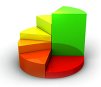 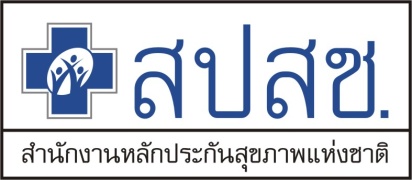 การสั่งจ่ายยาสมุนไพรในบัญชียาหลักแห่งชาติ
จัดสรรให้หน่วยบริการที่สั่งจ่ายยาสมุนไพรในบัญชียาหลักแห่งชาติ
ร้อยละ 90  สั่งจ่ายยา 1 รายการ  คิดเป็น 1 คะแนน  
ร้อยละ 10  กันไว้ปลายปี  เพื่อเป็นรางวัลสำหรับหน่วยบริการที่สั่งจ่ายยาสมุนไพรในบัญชียาหลักแห่งชาติ ทดแทนการใช้ยาแผนปัจจุบันตามกลุ่มอาการ (เช่น เพชรสังฆาต แทน ดาฟลอน )
จัดสรรให้หน่วยบริการประจำ
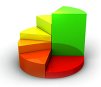 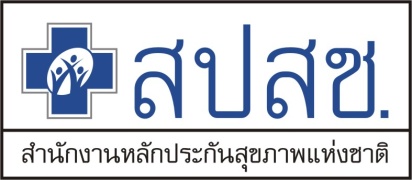 ตามหลักเกณฑ์ ดังนี้
1.มีแพทย์แผนไทย/แพทย์แผนไทยประยุกต์ ปฏิบัติงานประจำผู้ช่วยแพทย์แผนไทยที่ผ่านการรับรองฯ
  มี ชั่วโมงการทำงานอย่างน้อย 40 ชม. /สัปดาห์) 
2. มีการจัดตั้งคลินิกเวชกรรมเปิดบริการ นวด อบ ประคบ มีการใช้ยาสมุนไพร 10 รายการ 
   ณ หน่วยบริการประจำ 
3. มีแผนการทำงานร่วมกันกับหน่วยบริการปฐมภูมิในพื้นที่ (มีผลงานวิชาการR2R
   อย่างน้อย 1 เรื่อง)
4. มีการกระจายยาสมุนไพรไป รพ.สต.อย่างน้อย 5 รายการ
5. มีการจัดสรรค่าบริการแพทย์แผนไทยไปยังหน่วยบริการปฐมภูมิตามผลงานบริการของหน่วยบริการ
    ปฐมภูมินั้น (ย้อนหลังตั้งแต่ปี 55 เป็นต้นไป)
6. ผ่านเกณฑ์มาตรฐานงานบริการการแพทย์แผนไทยและมาตรฐานการนวดไทย ของกรมพัฒน์ฯ
หน่วยบริการที่เปิดบริการ...ใหม่
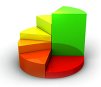 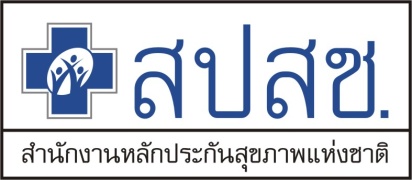 - บริการ นวด ประคบ อบสมุนไพร 
- ฟื้นฟูสุขภาพแม่หลังคลอด
- สั่งจ่ายยาสมุนไพร
บันทึกข้อมูลบุคลากร หน้าเว็บ สปสช.
ชื่อ-สกุล
เลขบัตรประชาชน
ชื่อสถานบริการ/รหัสสถานบริการ
จังหวัด
Maylada.t@nhso.go.th
มาตรฐานโครงสร้างแฟ้มข้อมูล ปี 2556
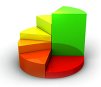 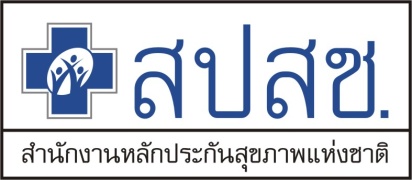 ข้อมูลมาตรฐาน 21 แฟ้ม (เวอร์ชัน 5.0  1 ก.ค. 2555)
แฟ้มที่เกี่ยวข้องกับบริการแผนไทย  << สีแดง>>
PERSON
SERVICE
ANC
DEATH
DIAG
PP
CHRONIC
DRUG
MCH
HOME
PROCED
EPI
CARD
SURVEIL
FP
WOMAN
APPOINT
NUTRI
NCDSCREEN
LABFU
CHRONICFU
งบสนับสนุน
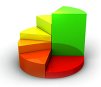 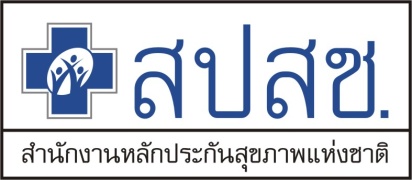 บริการแพทย์แผนไทย 
7.20 บ./ปชก. สิทธิ UC
2. งบสนับสนุนและส่งเสริมการจัดบริการ 
0.35 บ./ปชก.(ไม่เกิน5%)
จำนวน  9 แสนบาท
(บูรณาการ 4 กองทุน)
สนับสนุนการพัฒนาระบบ
การให้บริการแพทย์แผนไทย ปี 56
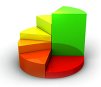 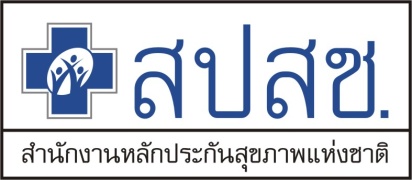 1. โครงการพัฒนาศักยภาพการบันทึกข้อมูล (สิงห์บุรี)
2. โครงการพัฒนาศักยภาพผู้ช่วยแพทย์แผนไทย (สระบุรี, อยุธยา,นนทบุรี)
3. โครงการพัฒนาศักยภาพแพทย์แผนไทย ผลงานวิชาการ R2R (อยุธยา)
4. โครงการพัฒนาทีม Auditor ติดตามเยี่ยมฯ (ลพบุรี)
5. โครงการแลกเปลี่ยนเรียนรู้งานแพทย์แผนไทย (นนทบุรี+เขตฯ)
6. โครงการต่อยอดจาก 150 ชม. เป็นหลักสูตร 330 ชม. (อ่างทอง)
7. โครงการการดูแลผู้ป่วยโรคเรื้อรังด้วยการแพทย์แผนไทย (นครนายก)